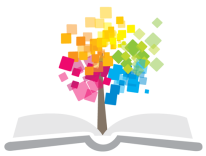 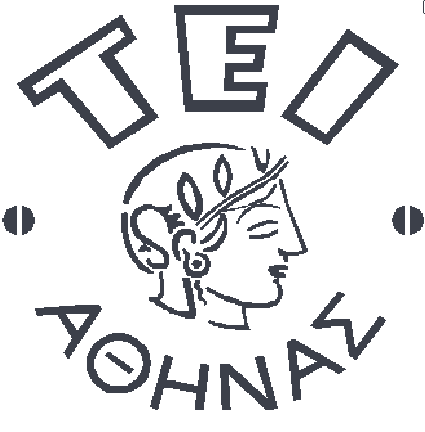 Ανοικτά Ακαδημαϊκά Μαθήματα στο ΤΕΙ Αθήνας
Δεοντολογία Επαγγέλματος
Ενότητα 2: Επαγγελματική ηθική
Δρ. Ευαγγελία Πρωτόπαπα, Καθηγήτρια Φαρμακοποιός - Αισθητικός
Τμήμα Αισθητικής και Κοσμητολογίας
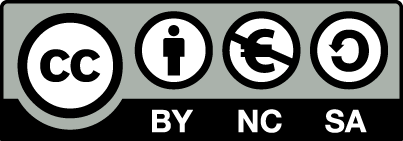 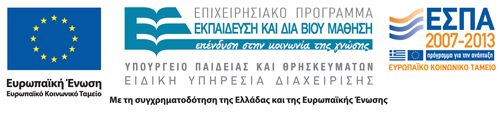 Κώδικες και επαγγελματική διαγωγήγια το επάγγελμα του αισθητικού - κοσμητολόγου 1/7
Προστασία και προαγωγή των συμφερόντων της επαγγελματικής ομάδας. Οι ομάδες πρέπει να ασκούν και να παρέχουν μία συγκεκριμένη υπηρεσία. Προβλήματα μπορεί να προκληθούν από ομάδες, οι οποίες ασκούν παρεμφερείς ειδικότητες, με δραστηριότητες που μοιάζουν και όπου επιδιώκουν την παροχή υπηρεσιών όμοιες με αυτές του Αισθητικού.
Από τα μέλη απαιτείται η προάσπιση της κοινωνικής εικόνας της ομάδος.
1
Κώδικες και επαγγελματική διαγωγήγια το επάγγελμα του αισθητικού - κοσμητολόγου 2/7
Απαιτείται η άσκηση των επαγγελματικών δικαιωμάτων με σεβασμό των επαγγελματικών δικαιωμάτων άλλων ειδικο­τήτων.
Τα μέλη πρέπει να υποστηρίζουν και να υπερασπίζονται τους συναδέλφους, εφ' όσον εργάζονται με τους κώδικες επαγγελματικής ηθικής.
Εάν ένα μέλος έχει συμπεριφορά ανεπίτρεπτη προς το επάγγελμά του και χρησιμοποιεί μέσα τα οποία δεν είναι γενικά αποδεκτά, πρέπει να απομονώνεται από την κοινω­νία των αισθητικών.
2
Κώδικες και επαγγελματική διαγωγήγια το επάγγελμα του αισθητικού - κοσμητολόγου 3/7
Απαιτείται η άσκηση των επαγγελματικών δικαιωμάτων με σεβασμό των επαγγελματικών δικαιωμάτων άλλων ειδικο­τήτων.
Τα μέλη πρέπει να υποστηρίζουν και να υπερασπίζονται τους συναδέλφους, εφ' όσον εργάζονται με τους κώδικες επαγγελματικής ηθικής.
Εάν ένα μέλος έχει συμπεριφορά ανεπίτρεπτη προς το επάγγελμά του και χρησιμοποιεί μέσα τα οποία δεν είναι γενικά αποδεκτά, πρέπει να απομονώνεται από την κοινω­νία των αισθητικών.
3
Κώδικες και επαγγελματική διαγωγήγια το επάγγελμα του αισθητικού - κοσμητολόγου 4/7
Η επαγγελματική ομάδα πρέπει να κρατήσει το επίπεδο του επαγγέλματος υψηλό, με ηθικές αρχές.
Εάν ένας συνάδελφος υποπέσει σε ένα σφάλμα επαγγελ­ματικό, θα πρέπει να τιμωρείται.
Δεν θα πρέπει να υπάρχει ανταγωνισμός σε παρεμφερείς υπηρεσίες συναφών επαγγελμάτων.
Πρέπει να υπάρχει σωστή σχέση και ειλικρινής μεταξύ επαγγελματία και πελάτη.
4
Κώδικες και επαγγελματική διαγωγήγια το επάγγελμα του αισθητικού - κοσμητολόγου 5/7
Πρέπει να είναι σεβαστό το «απόρρητο». Απόρρητο δεν εί­ναι μόνο ότι εμπιστεύεται ο πελάτης στον αισθητικό, αλ­λά και οτιδήποτε αντιλαμβάνεται ο αισθητικός. Δεοντολο­γικός κανόνας του επαγγέλματος μας είναι: «Ο αισθητικός υποχρεούται σε αυστηρή τήρηση της επαγγελματικής εχεμύθειας. Το ιατρικό απόρρητο εκτείνεται σε όλα τα επαγγέλματα υγείας».
Πρέπει να οριοθετούνται οι υπηρεσίες που οφείλει να πα­ρέχει ο επαγγελματίας.
5
Κώδικες και επαγγελματική διαγωγήγια το επάγγελμα του αισθητικού - κοσμητολόγου 6/7
Πρέπει να είναι καθορισμένη η έκταση της ευθύνης του επαγγελματία προς τον πελάτη, ώστε να περιορίζονται αντίστοιχα οι προσδοκίες και οι απαιτήσεις του πελάτη.
Οι γνώσεις και η ενημέρωση πρέπει να είναι σαφείς και επιστημονικά τεκμηριωμένες, δεδομένου ότι το επάγγελμα του αισθητικού είναι ιδιαίτερα ευαίσθητο, αφού ασχολείται με τον ανθρώπινο οργανισμό.
Είναι επιθυμητή η ουδετερότητα στις σχέσεις επαγγελμα­τία και πελάτη.
6
Κώδικες και επαγγελματική διαγωγήγια το επάγγελμα του αισθητικού - κοσμητολόγου 7/7
Ο επαγγελματίας πρέπει να μπορεί να εκφράσει τη δική του κρίση ως προς το πρακτέο σε κάθε περίπτωση.
Σύμφωνα με τη θεώρηση της Η. Seley, το άγχος είναι μία πίεση σε άτομα και έχει εσωτερική και εξωτερική μορφή. Είναι μία μόνιμη απειλή για τη σωματική και ψυχική υγεία του ατόμου, αλλά και για την ποιότητα της ζωής του. Το επάγγελμα του αισθητικού πρέπει να βοηθήσει στην εξά­λειψη του στρες των ατόμων που καταφεύγουν σε αυτόν.
7
Ζητήματα που πρέπει να ενδιαφέρουνέναν καλό επαγγελματία
8
Οικογένεια
Αποτελεί το βασικότερο στοιχείο της σύγχρονης κοινω­νίας. Είναι ουσιώδης παράγοντας επηρεασμού του ατόμου τόσο στις κύριες επιλογές του, όσο και στην επιμέρους συμπεριφορά του.
Όσο πιο συγκροτημένη και χωρίς προβλήματα οικογενεια­κή ζωή έχει ο επαγγελματίας, τόσο πιο σωστός είναι στην πα­ροχή υπηρεσιών.
9
Κοινωνικότητα
Οι διαπροσωπικές σχέσεις φέρνουν κοντά άτομα διαφορετικών εθνικοτήτων, διαφορετικών πολιτισμών, διαφορετι­κών φυλών. Μαθαίνουν το σεβασμό σε κάθε άνθρωπο ανε­ξάρτητα από τα πιστεύω του. Οριοθετούν μία νέα πραγματι­κότητα στην αντίληψη για τη ζωή.
10
Εκπαίδευση
Η σπουδαιότητα της εκπαίδευσης στο επάγγελμα του αισθητικού είναι μεγάλη, δεδομένου ότι η Αισθητική ασχολείται με τον υγιή ανθρώπινο οργανισμό. Κάθε λάθος που μπορεί να προέλθει από λανθασμένο χειρισμό ή ανεπαρκείς γνώσεις μπορεί να καταστεί καταστροφικό για τον άνθρωπο και για τον επαγγελματία.
Ο αισθητικός πρέπει να ενημερώνεται καθημερινά από έγκυρα περιοδικά για τις συνεχείς εξελίξεις της επιστήμης, να παρακολουθεί συνέδρια ούτως ώστε να είναι γνώστης όλων των καινούργιων μεθόδων και καλλυντικών, να παρακολουθεί σεμινάρια και να εκπαιδεύεται δια βίου.
11
Πολιτική - Θρήσκευμα
Σ' έναν επαγγελματία δεν θα πρέπει να παίζουν ποτέ ρόλο οι πολιτικές και θρησκευτικές πεποιθήσεις του πελάτη του.
12
Προσωπικότητα
Η προσωπικότητα καθορίζεται από:
Γενετικές-κληρονομικές καταβολές
Περιβάλλον
Κοινωνική συμμετοχή σε κοινωνικούς ρόλους
Νοημοσύνη
Ο αισθητικός θα πρέπει να διαμορφώσει συγκεκριμένα πρότυπα συμπεριφοράς με τα οποία θα γίνει αποδεκτός στο επαγγελματικό περιβάλλον του. Στον τρόπο συμπεριφοράς του θα πρέπει να υπάρχει εσωτερική ευγένεια, να υπάρχει δικαιοσύνη στην κρίση, να είναι εχέμυθος, να έχει υπομονή, να διέπει τη ζωή του η αρετή, η ηθική, να είναι ειλικρινής, να είναι ευσυνείδητος, να είναι τίμιος, να έχει θέληση και να υπάρχει καλοσύνη στη ζωή του.
13
Η επαγγελματική συνείδηση
Ένα πολύ σοβαρό και ευρύ θέμα το οποίο αφορά κάθε επάγγελμα:
Η επαγγελματική συνείδηση δεν ξεχωρίζει επαγγέλματα, τομέα και άτομα, αποτελεί δε και θέμα εκπαιδευτικής διαδικασίας.
Η επαγγελματική ευσυνειδησία είναι καθήκον όλων των εργαζομένων.
14
Κοινωνικότητα 1/4
Ο Αριστοτέλης υποστήριζε χαρακτηριστικά πως αν ο άνθρωπος μπορούσε να ζήσει μόνος του θα ήταν θηρίο ή θεός. Ο άνθρωπος ζει, υλοποιεί τις επιθυμίες του, πραγματώνει τους στόχους, ικανοποιεί τις οποιεσδήποτε ανάγκες του και γενικά πραγματώνει τον εαυτό του από τους άλλους και μαζί με τους άλλους. Μακριά από την ομάδα δεν μπορεί να αναπτυχθεί.
15
Κοινωνικότητα 2/4
Η εποχή μας και οι απαιτήσεις της ζωής όχι μόνο δεν ευνοούν την κοινωνικότητα αλλά και δυσχεραίνουν την ανάπτυξή της.
Η αλλοτρίωση της εποχής, η συναισθηματική αποτελμάτωση των ανθρώπων, ο καταναλωτισμός, έχει οδηγή­σει τον άνθρωπο σ' έναν συνεχή αγώνα κατάκτησης υλικών αγαθών. Οι άνθρωποι έχουν παγιδευτεί στην προσπάθεια αύξησης των υλικών αγαθών, έχουν εντατικοποιήσει την ερ­γασία τους με αποτέλεσμα να μένει ελάχιστος χρόνος για επαφές και επικοινωνία με τους συνανθρώπους τους.
16
Κοινωνικότητα 3/4
Οι άνθρωποι έχουν γίνει φορείς πολλών κοινωνικών ρό­λων. Έχουν περισσότερες ευθύνες και λιγότερο χρόνο για επαφές και συναναστροφές. Η τεχνολογία με τα επιτεύγματά της υποκατέστησε τις ανθρώπινες σχέσεις, σε αντίθεση με τα παλαιότερα χρόνια όπου οι άνθρωποι έβρισκαν χαρά μέσα από τις συναναστροφές τους. Η σημερινή έλλειψη ομαδικών ενασχολήσεων και σωστών συναναστροφών, οδηγεί σε αυριανούς αντικοινωνικούς πολίτες.
17
Κοινωνικότητα 4/4
Ανάγκη ζωής είναι πια οι άνθρωποι να αφήσουν τον εαυ­τό τους ελεύθερο και να δημιουργήσουν προσβάσεις επικοι­νωνίας με τους γύρω τους γιατί χωρίς την επικοινωνία η ψυ­χή μας θα γεμίσει με απέραντη μοναξιά.
18
Παρακολούθηση των εξελίξεων 1/3
Είναι αναμφισβήτητο ότι η εξέλιξη στην Αισθητική δεν περιορίζεται αποκλειστικά στον εργασιακό χώρο αλλά επεκτείνεται στο σύνολο των δραστηριοτήτων του επαγγελματία.
Οι ικανοποιητικές υπηρεσίες προς τον πελάτη διαφοροποιούν τον έναν αισθητικό από τον άλλο.
Τα σεμινάρια που διοργανώνονται συχνά εντός και εκτός της Ελλάδας βοηθούν στην απόκτηση γνώσεων, στην ενημέρωση για τάσεις και καινούργιες τεχνικές, συντελώντας στην αναβάθμιση του αισθητικού. Ο ενημερωμένος και καταρτισμένος επαγγελματίας θα ξεχωρίσει πολύ εύκολα από κάποιον που έχει περιορισθεί στα στενά περιθώρια της δουλειά του, όπως κάποτε την έμαθε.
19
Παρακολούθηση των εξελίξεων 2/3
Ο επαγγελματίας αισθητικός οφείλει να διατηρεί μια στενή επαφή με την βιβλιογραφία για να εμπλουτίζει τις γνώσεις του. Η ενημέρωση από τα επιστημονικά περιοδικά είναι απαραίτητη.
Οι ξένες γλώσσες αποτελούν έναν τρόπο προσέγγισης, ιδιαίτερα τα τελευταία χρόνια όπου οι μετακινήσεις έχουν γίνει ευκολότερες και ο κόσμος τείνει να γίνει μια μεγάλη κοινότητα. 
Η διαφήμιση που ξεκινά από απλές επαγγελματικές κάρτες μέχρι προβολή από τα μέσα μαζικής ενημέρωσης ανοίγει διαφορετικούς ορίζοντες στον τομέα.
Η διακόσμηση, για παράδειγμα, αποτελεί έναν εξέχοντα παράγοντα προώθησης.
20
Παρακολούθηση των εξελίξεων 3/3
Οι καινούργιες τάσεις και αντιλήψεις που επικρατούν στην σύγχρονη κοινωνία επιβάλλουν στον επαγγελματία να διευρύ­νει τις γνώσεις του πάνω σε θέματα που είναι καινούργια, όπως η ζωγραφική προσώπου - σώματος (body painting), τα ειδικά εφέ (special effects).
Ο σύγχρονος αισθητικός οφείλει να ενημερώνεται για νέα κοσμητολογικά σκευάσματα που αφορούν εξειδικευμένες περιπτώσεις, όπως ακμή, αφυδάτωση, γήρανση, έτσι ώστε να μπορεί να ξεχωρίζει το καλό από το μέτριο. Επιπλέον, να καταρτίζεται με τελευταίας τεχνολογίας μηχανήματα.
21
Τέλος Ενότητας
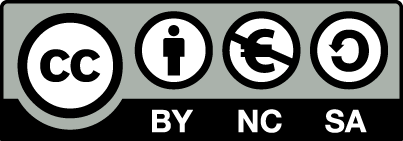 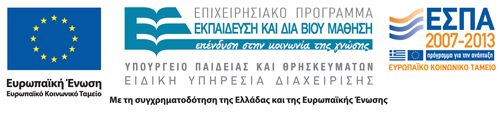 Σημειώματα
Σημείωμα Αναφοράς
Copyright Τεχνολογικό Εκπαιδευτικό Ίδρυμα Αθήνας, Ευαγγελία Πρωτόπαπα 2014. Ευαγγελία Πρωτόπαπα. «Δεοντολογία Επαγγέλματος. Ενότητα 2: Επαγγελματική ηθική». Έκδοση: 1.0. Αθήνα 2014. Διαθέσιμο από τη δικτυακή διεύθυνση: ocp.teiath.gr.
Σημείωμα Αδειοδότησης
Το παρόν υλικό διατίθεται με τους όρους της άδειας χρήσης Creative Commons Αναφορά, Μη Εμπορική Χρήση Παρόμοια Διανομή 4.0 [1] ή μεταγενέστερη, Διεθνής Έκδοση.   Εξαιρούνται τα αυτοτελή έργα τρίτων π.χ. φωτογραφίες, διαγράμματα κ.λ.π., τα οποία εμπεριέχονται σε αυτό. Οι όροι χρήσης των έργων τρίτων επεξηγούνται στη διαφάνεια  «Επεξήγηση όρων χρήσης έργων τρίτων». 
Τα έργα για τα οποία έχει ζητηθεί και δοθεί άδεια  αναφέρονται στο «Σημείωμα  Χρήσης Έργων Τρίτων».
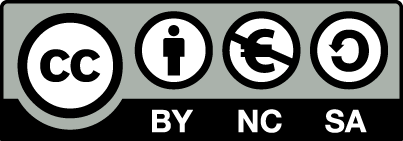 [1] http://creativecommons.org/licenses/by-nc-sa/4.0/ 
Ως Μη Εμπορική ορίζεται η χρήση:
που δεν περιλαμβάνει άμεσο ή έμμεσο οικονομικό όφελος από την χρήση του έργου, για το διανομέα του έργου και αδειοδόχο
που δεν περιλαμβάνει οικονομική συναλλαγή ως προϋπόθεση για τη χρήση ή πρόσβαση στο έργο
που δεν προσπορίζει στο διανομέα του έργου και αδειοδόχο έμμεσο οικονομικό όφελος (π.χ. διαφημίσεις) από την προβολή του έργου σε διαδικτυακό τόπο
Ο δικαιούχος μπορεί να παρέχει στον αδειοδόχο ξεχωριστή άδεια να χρησιμοποιεί το έργο για εμπορική χρήση, εφόσον αυτό του ζητηθεί.
Επεξήγηση όρων χρήσης έργων τρίτων
Δεν επιτρέπεται η επαναχρησιμοποίηση του έργου, παρά μόνο εάν ζητηθεί εκ νέου άδεια από το δημιουργό.
©
διαθέσιμο με άδεια CC-BY
Επιτρέπεται η επαναχρησιμοποίηση του έργου και η δημιουργία παραγώγων αυτού με απλή αναφορά του δημιουργού.
διαθέσιμο με άδεια CC-BY-SA
Επιτρέπεται η επαναχρησιμοποίηση του έργου με αναφορά του δημιουργού, και διάθεση του έργου ή του παράγωγου αυτού με την ίδια άδεια.
διαθέσιμο με άδεια CC-BY-ND
Επιτρέπεται η επαναχρησιμοποίηση του έργου με αναφορά του δημιουργού. 
Δεν επιτρέπεται η δημιουργία παραγώγων του έργου.
διαθέσιμο με άδεια CC-BY-NC
Επιτρέπεται η επαναχρησιμοποίηση του έργου με αναφορά του δημιουργού. 
Δεν επιτρέπεται η εμπορική χρήση του έργου.
Επιτρέπεται η επαναχρησιμοποίηση του έργου με αναφορά του δημιουργού.
και διάθεση του έργου ή του παράγωγου αυτού με την ίδια άδεια
Δεν επιτρέπεται η εμπορική χρήση του έργου.
διαθέσιμο με άδεια CC-BY-NC-SA
διαθέσιμο με άδεια CC-BY-NC-ND
Επιτρέπεται η επαναχρησιμοποίηση του έργου με αναφορά του δημιουργού.
Δεν επιτρέπεται η εμπορική χρήση του έργου και η δημιουργία παραγώγων του.
διαθέσιμο με άδεια 
CC0 Public Domain
Επιτρέπεται η επαναχρησιμοποίηση του έργου, η δημιουργία παραγώγων αυτού και η εμπορική του χρήση, χωρίς αναφορά του δημιουργού.
Επιτρέπεται η επαναχρησιμοποίηση του έργου, η δημιουργία παραγώγων αυτού και η εμπορική του χρήση, χωρίς αναφορά του δημιουργού.
διαθέσιμο ως κοινό κτήμα
χωρίς σήμανση
Συνήθως δεν επιτρέπεται η επαναχρησιμοποίηση του έργου.
Διατήρηση Σημειωμάτων
Οποιαδήποτε αναπαραγωγή ή διασκευή του υλικού θα πρέπει να συμπεριλαμβάνει:
το Σημείωμα Αναφοράς
το Σημείωμα Αδειοδότησης
τη δήλωση Διατήρησης Σημειωμάτων
το Σημείωμα Χρήσης Έργων Τρίτων (εφόσον υπάρχει)
μαζί με τους συνοδευόμενους υπερσυνδέσμους.
Χρηματοδότηση
Το παρόν εκπαιδευτικό υλικό έχει αναπτυχθεί στo πλαίσιo του εκπαιδευτικού έργου του διδάσκοντα.
Το έργο «Ανοικτά Ακαδημαϊκά Μαθήματα στο ΤΕΙ Αθηνών» έχει χρηματοδοτήσει μόνο την αναδιαμόρφωση του εκπαιδευτικού υλικού. 
Το έργο υλοποιείται στο πλαίσιο του Επιχειρησιακού Προγράμματος «Εκπαίδευση και Δια Βίου Μάθηση» και συγχρηματοδοτείται από την Ευρωπαϊκή Ένωση (Ευρωπαϊκό Κοινωνικό Ταμείο) και από εθνικούς πόρους.
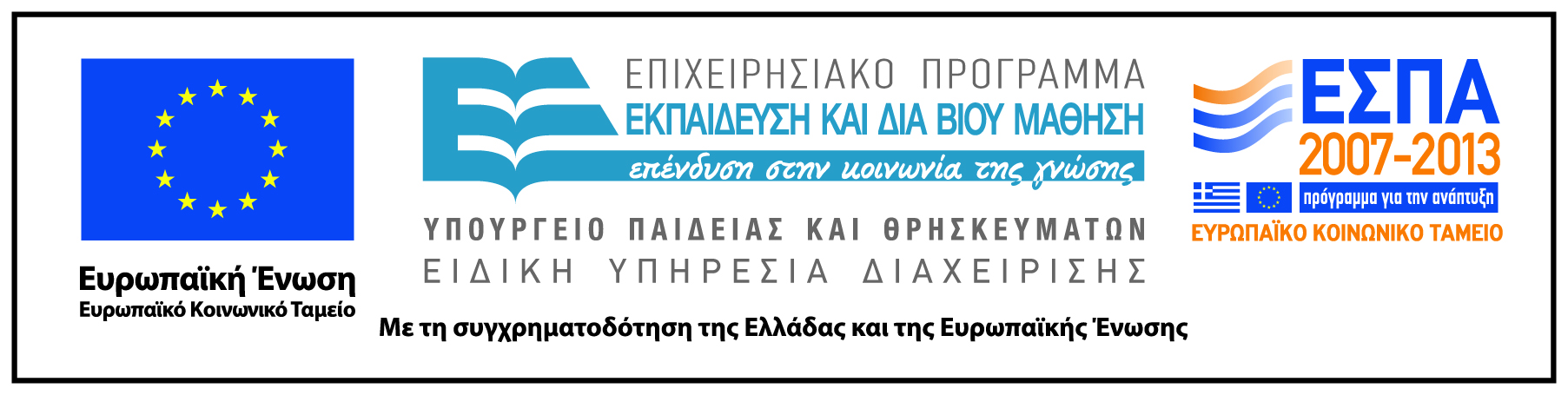